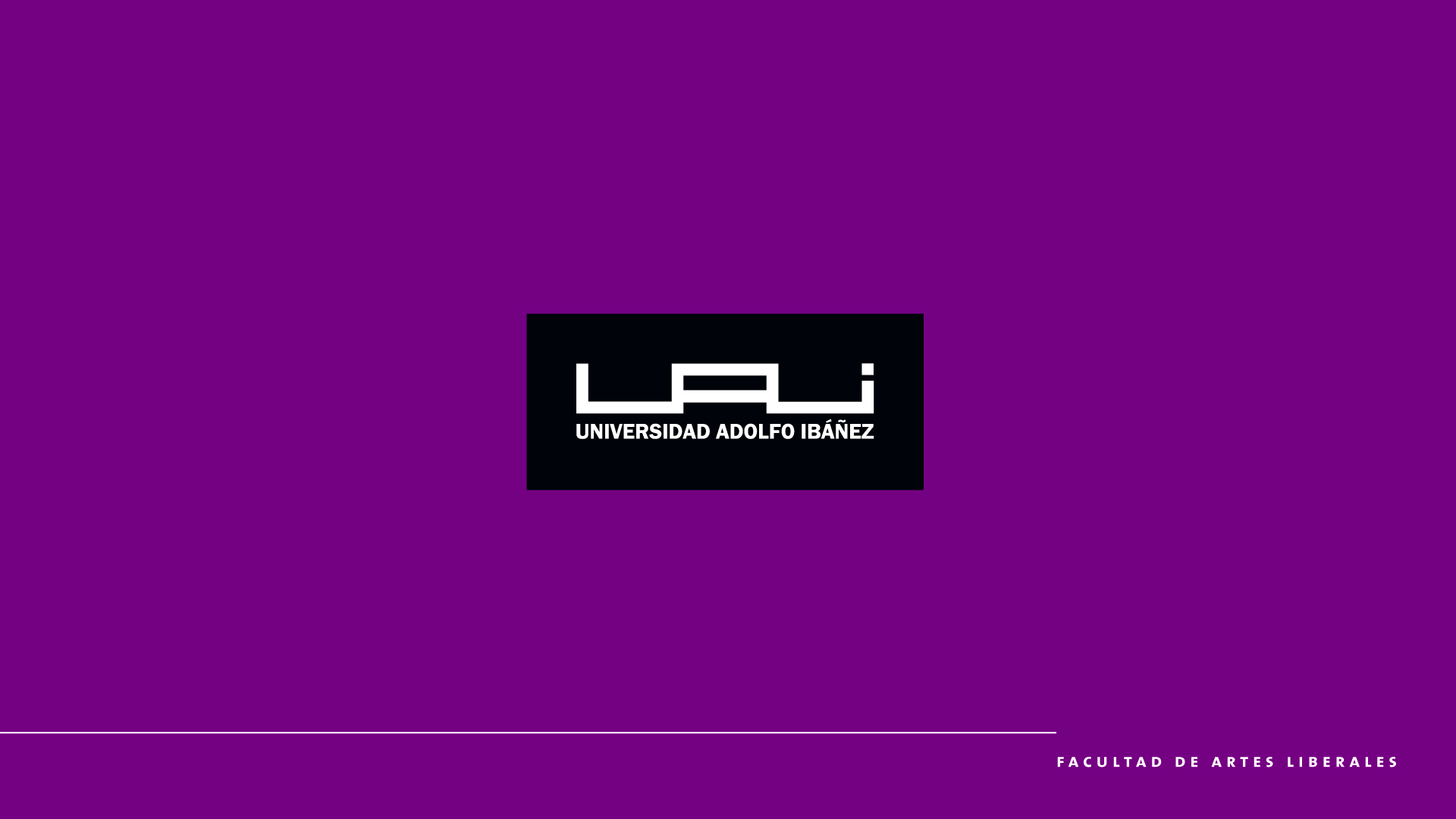 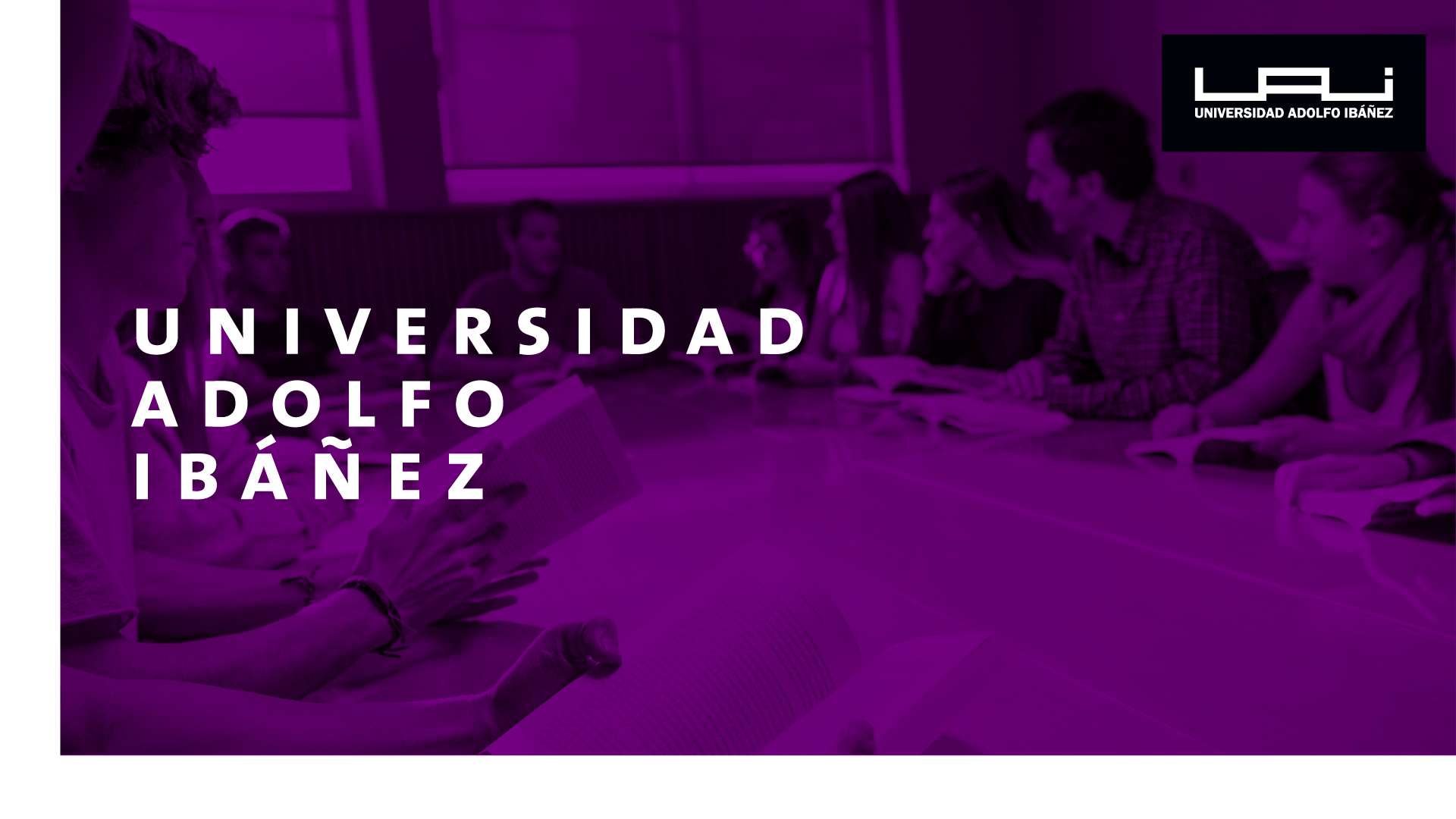 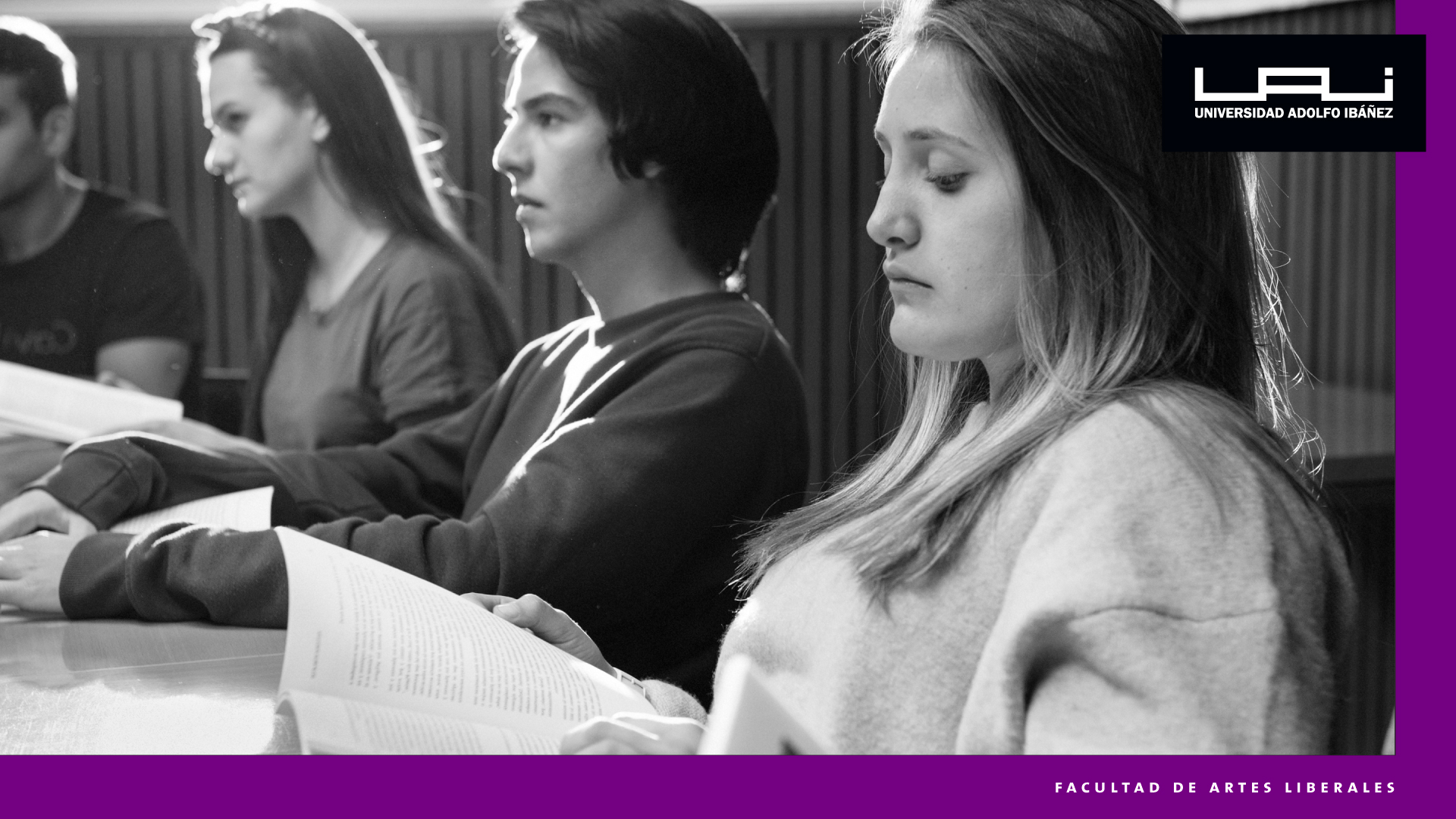 PORTADA 
PRESENTACIÓN
Subtítulo presentación
FECHA, LUGAR, AUTORES O PIE DE PÁGINA.
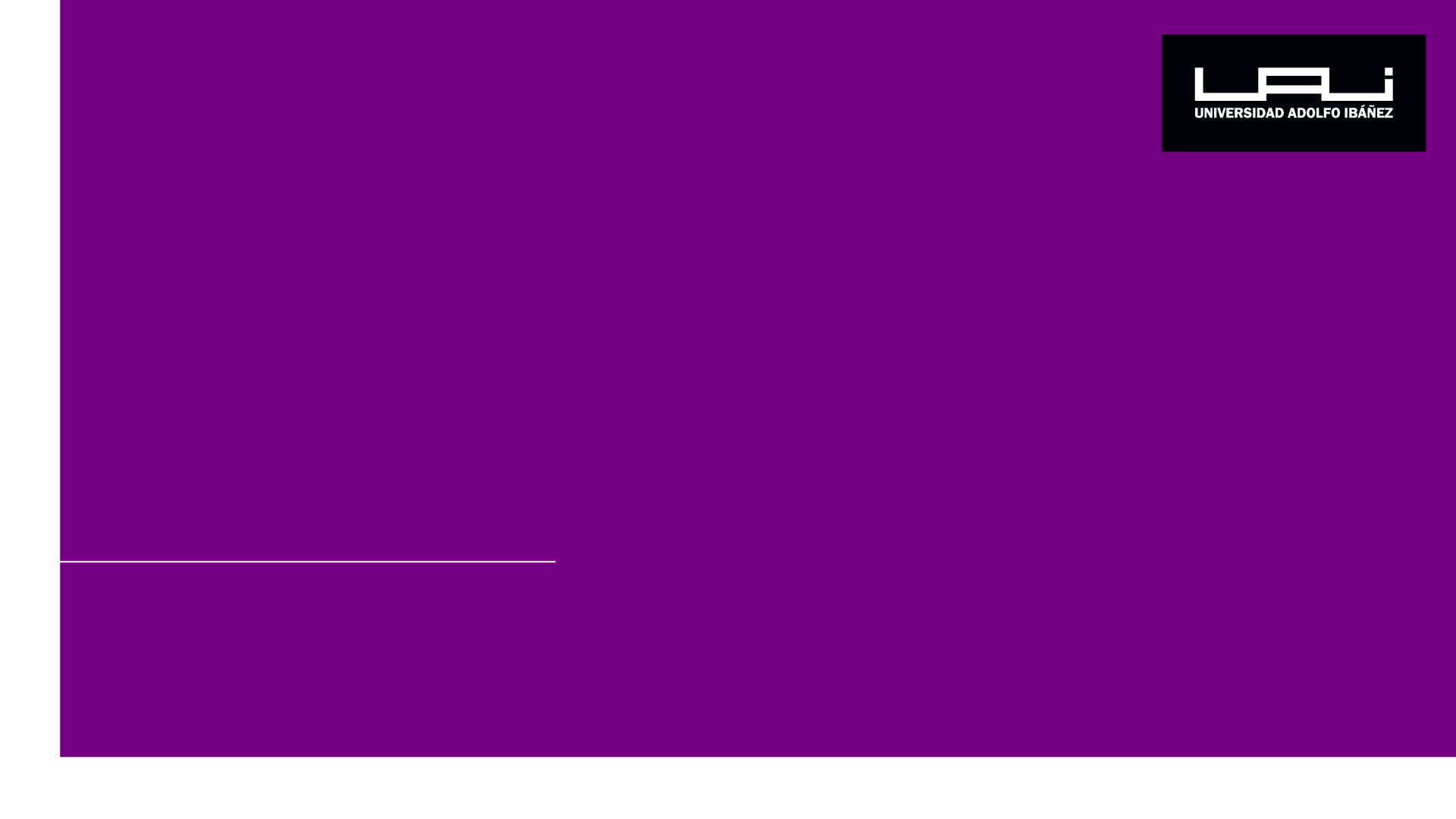 ÍNDICE
Vivamus sagittis lacus vel augue auctor.
Donec non dignissim urna. 

Donec non dignissim urna.

Donec non dignissim urna.

Donec non dignissim urna.

Donec non dignissim urna.
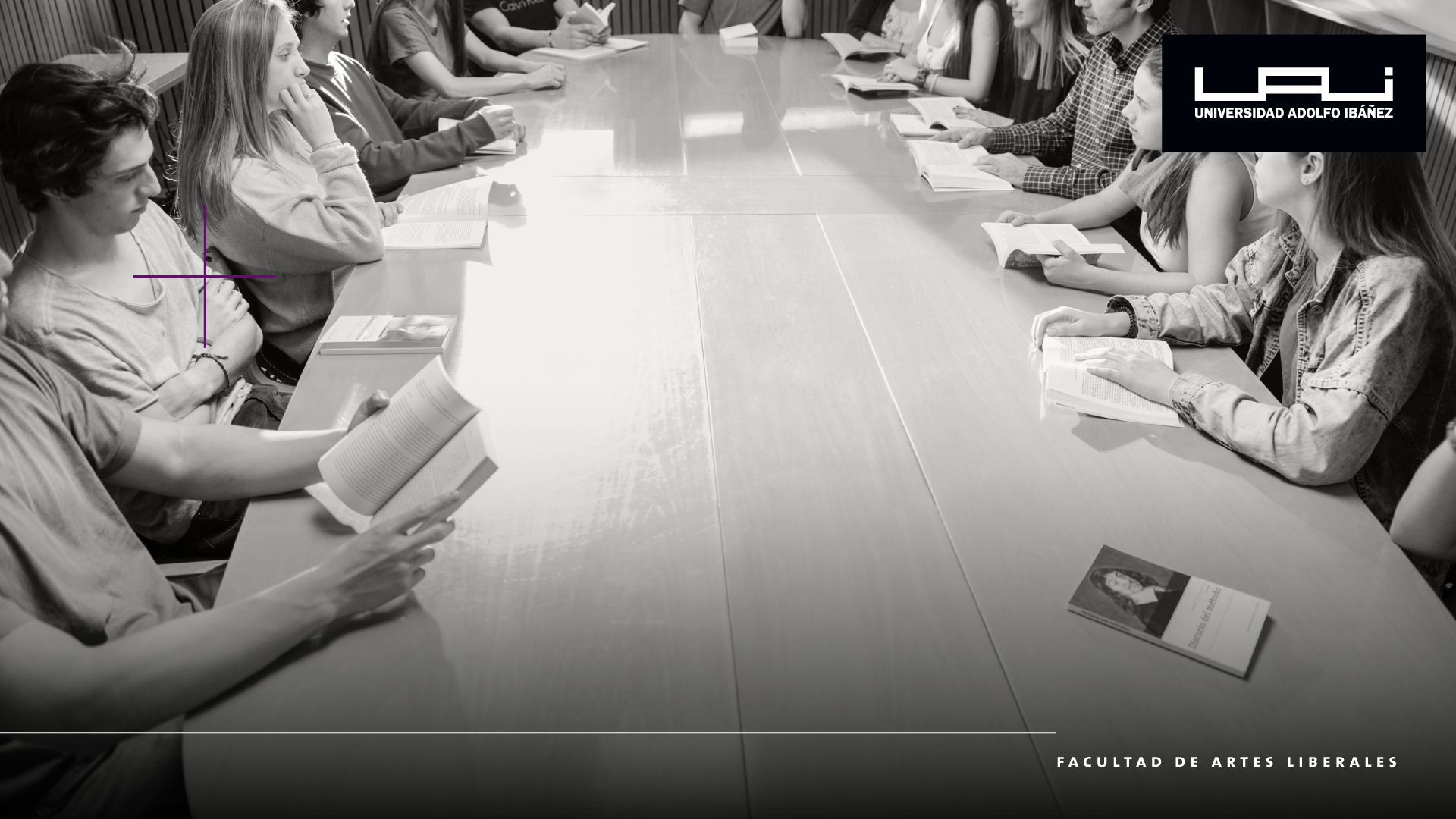 PORTADILLA
SEPARADOR INTERIOR 1
FECHA, LUGAR, AUTORES O PIE DE PÁGINA.
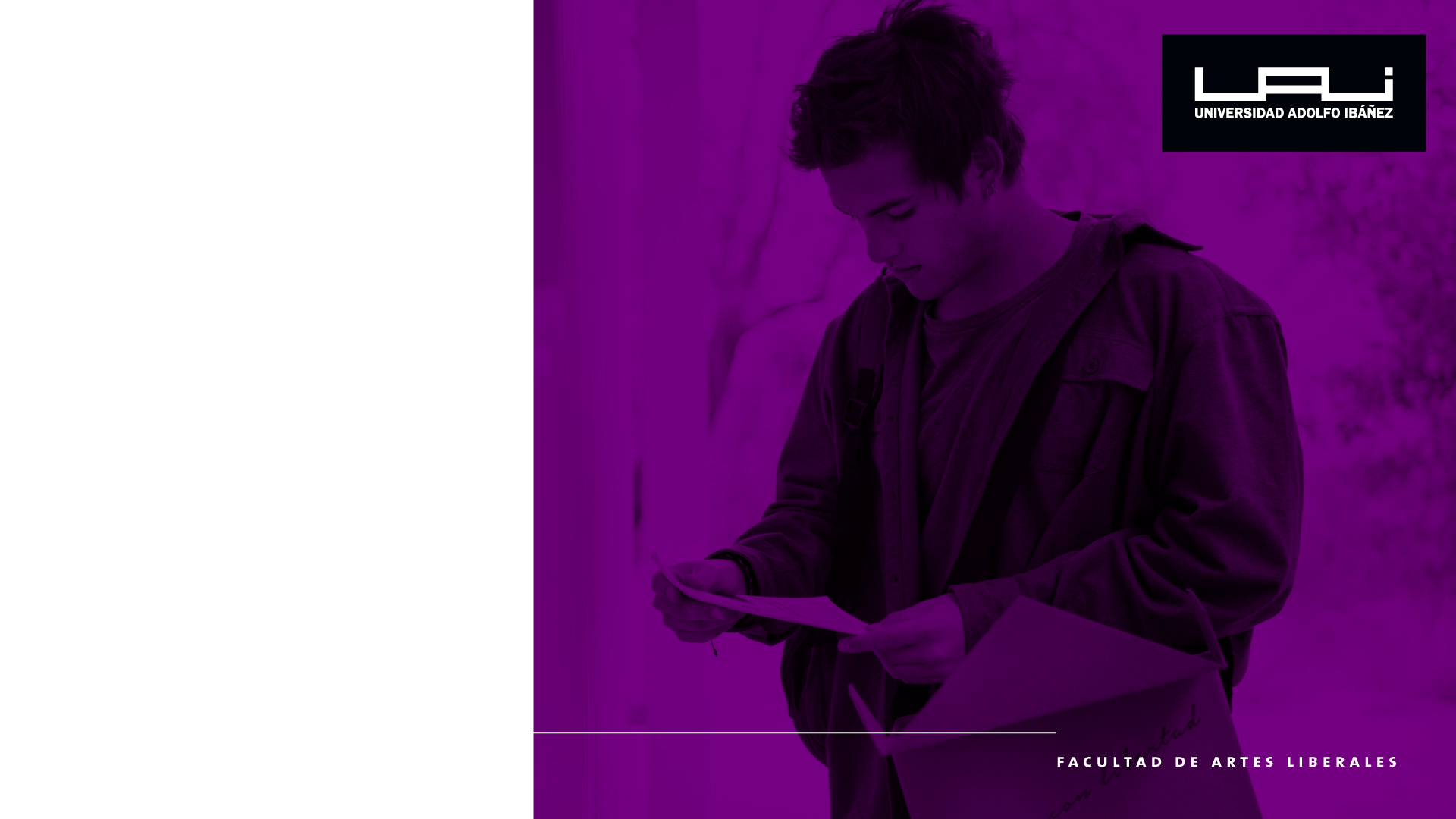 PORTADILLA
SEPARADOR INTERIOR 2
FECHA, LUGAR, AUTORES O PIE DE PÁGINA.
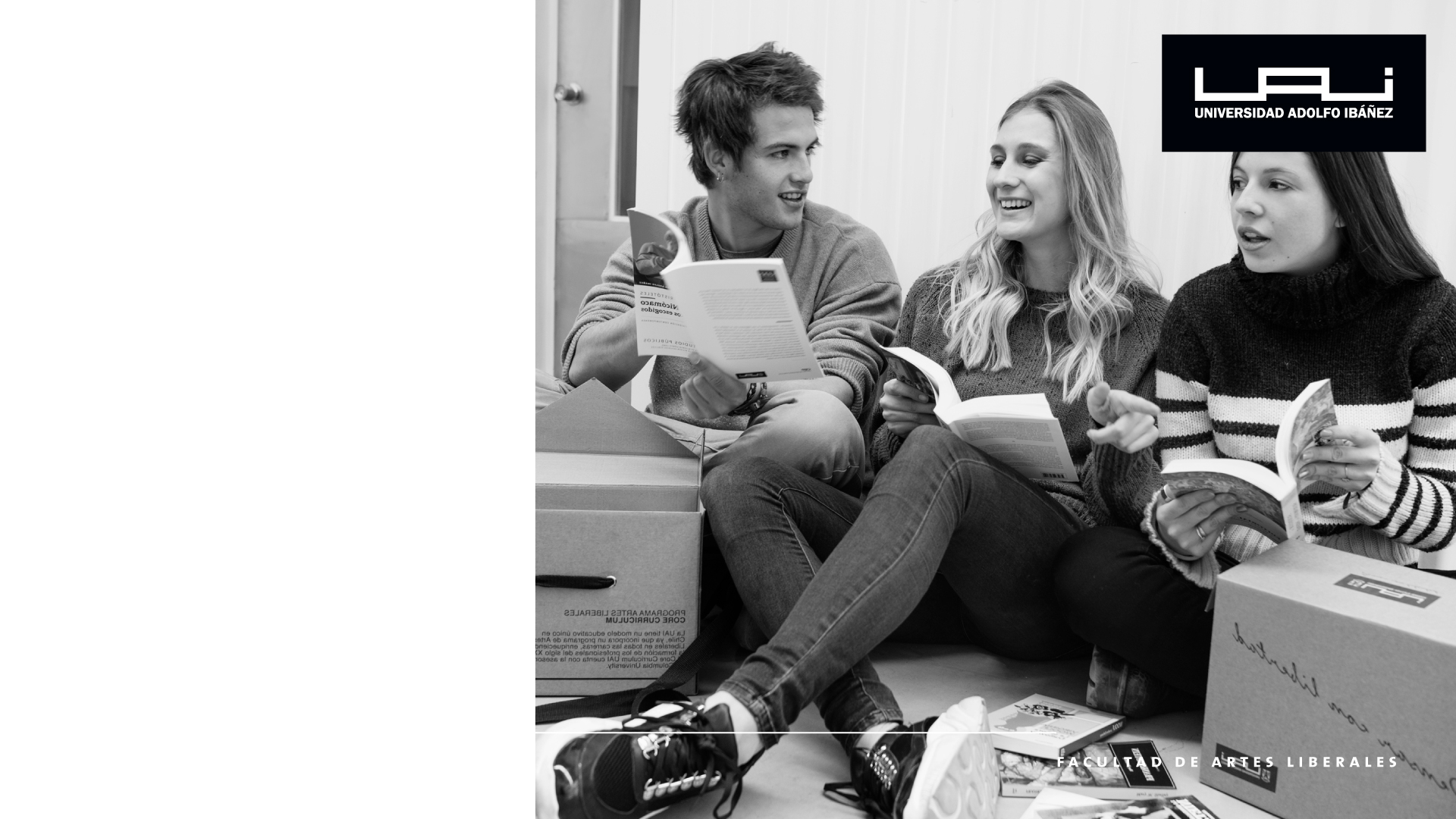 PORTADILLA
SEPARADOR INTERIOR 3
FECHA, LUGAR, AUTORES O PIE DE PÁGINA.
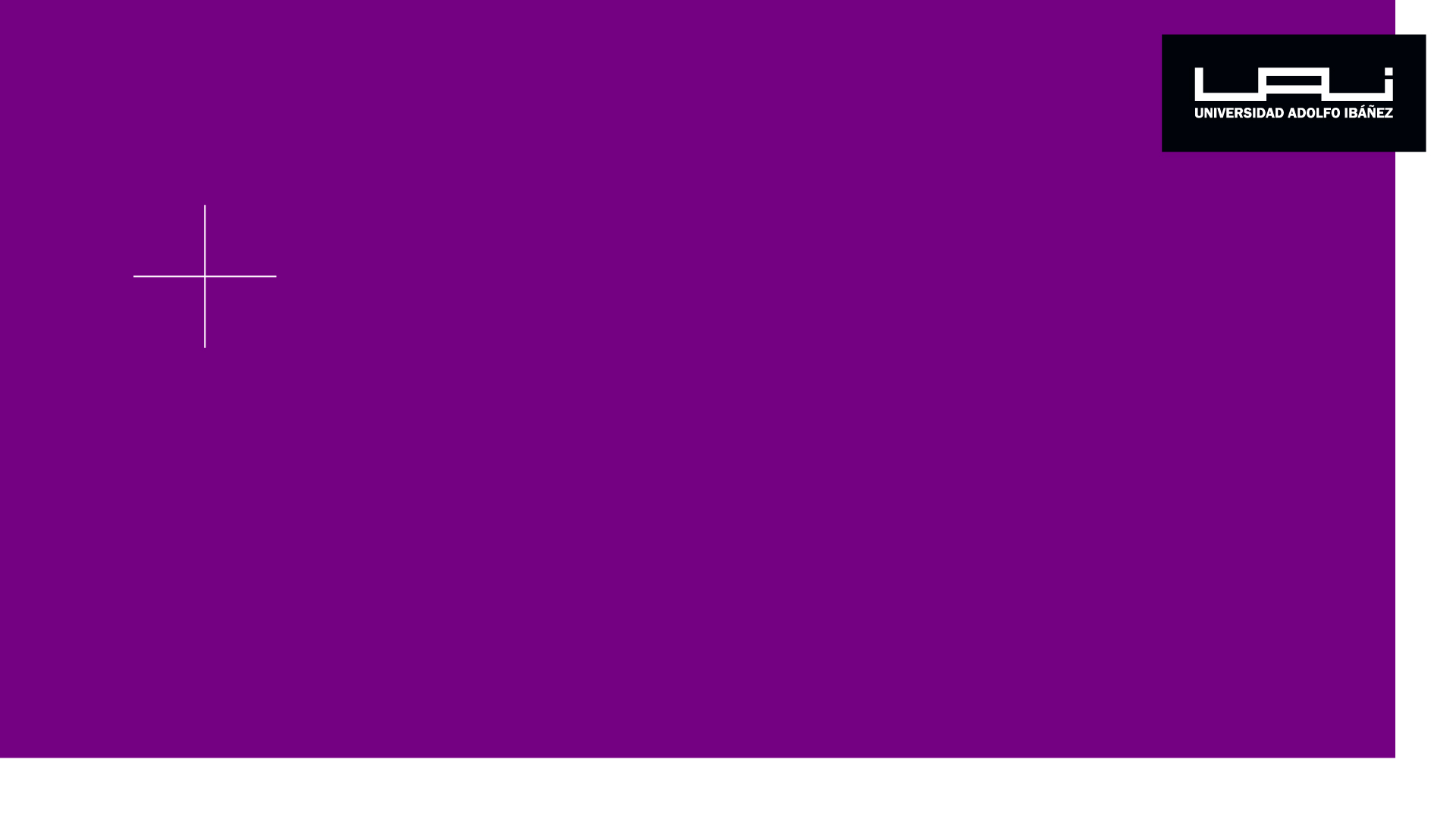 TÍTULO PRESENTACIÓN
Vivamus sagittis lacus vel augue auctor.
Donec non dignissim urna. Praesent volutpat nisl non urna porta id bibendum sem volutpat. Phasellus congue velit et urna tempor in eleifend tellus viverra. Praesent imperdiet, nisl aliquet gravida congue, dui ante venenatis risus, quis fringilla nulla magna vel ligula. Nam feugiat ipsum dolor. Cras consectetur sem in nisl porta eget tempus mi tempus. Donec non dignissim urna. Praesent volutpat nisl non urna porta id bibendum sem.
FECHA, LUGAR, AUTORES O PIE DE PÁGINA.
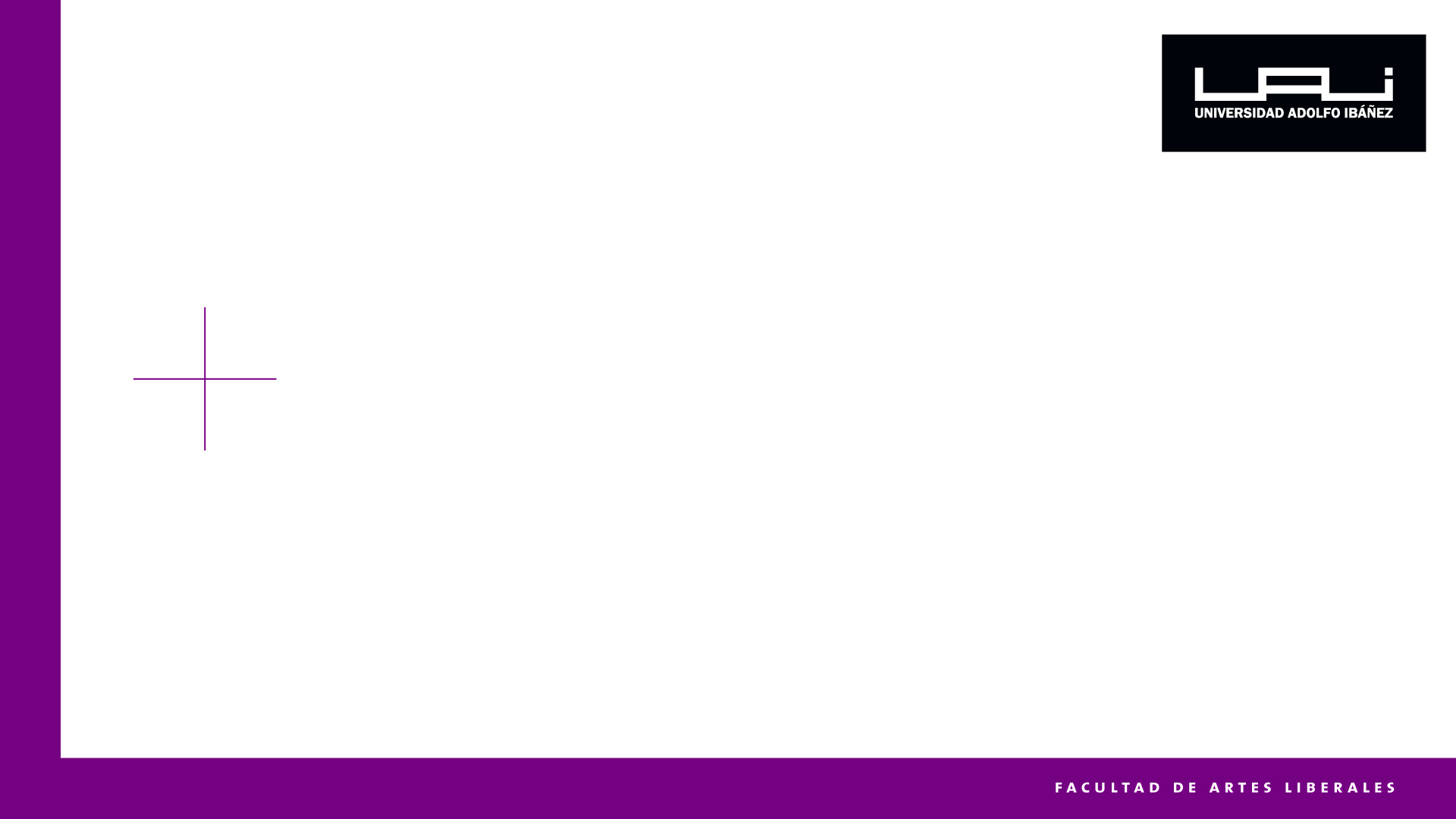 TÍTULO PRESENTACIÓN
Vivamus sagittis lacus vel augue auctor.
FECHA, LUGAR, AUTORES O PIE DE PÁGINA.
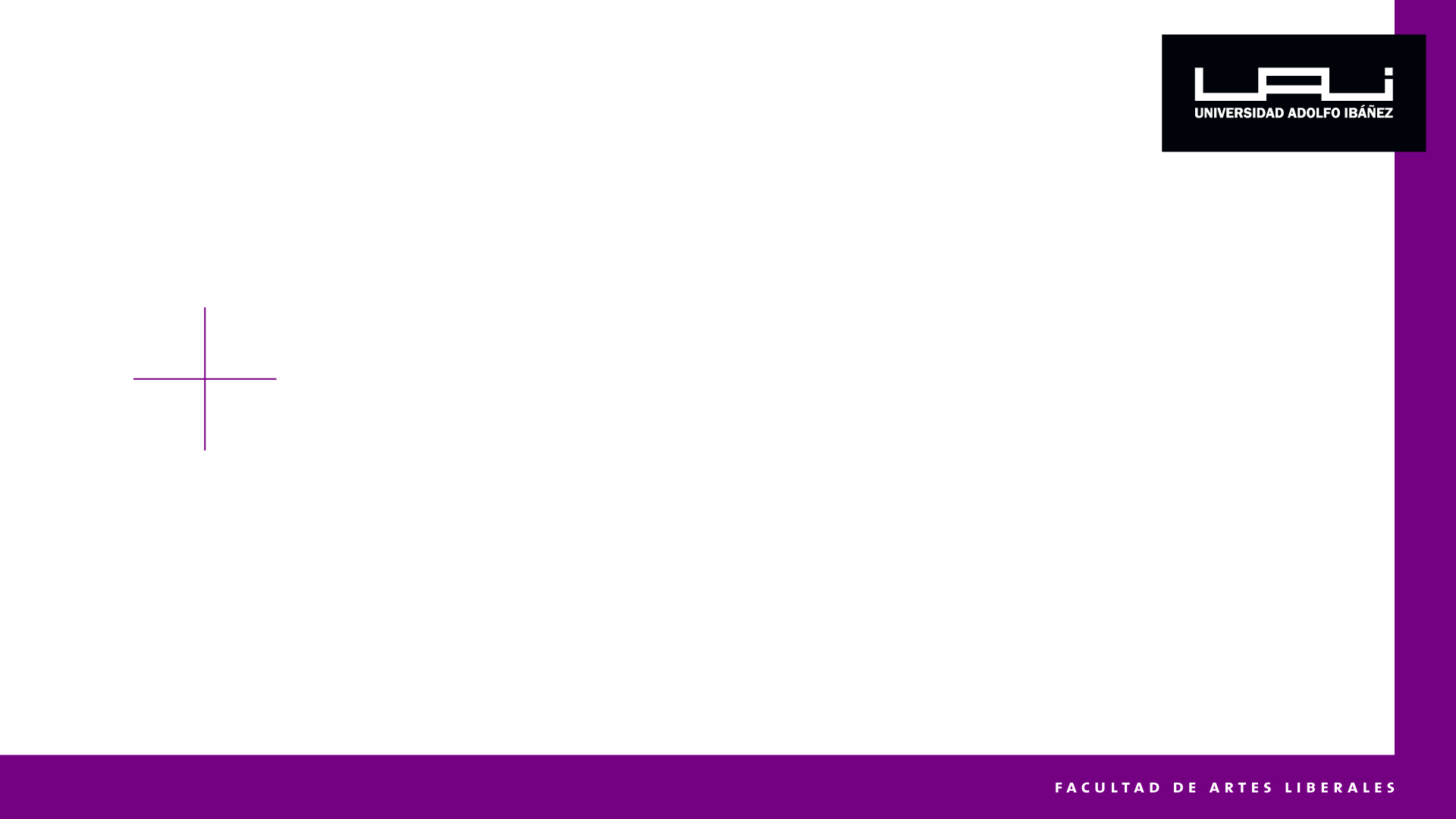 TÍTULO PRESENTACIÓN
Vivamus sagittis lacus vel augue auctor.
“
Nuestro compromiso con la libertad se traduce en una formación que promueve la autonomía de las personas para adoptar sus propias decisiones en forma responsable, asumiendo las consecuencias de sus acciones y juicios, para responder, con pleno respeto a las ideas divergentes, de manera racional y éticamente fundada
”
FECHA, LUGAR, AUTORES O PIE DE PÁGINA.
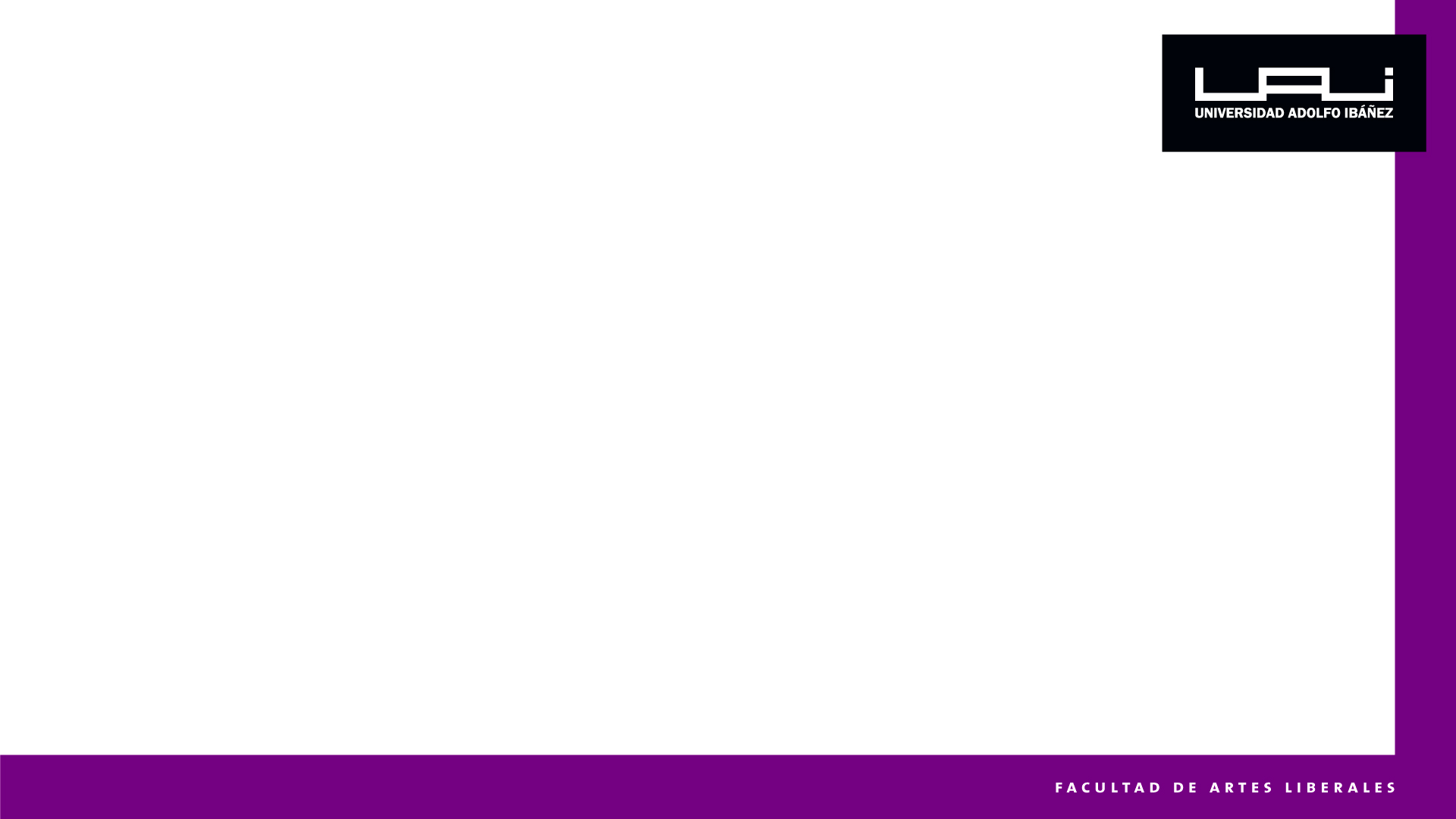 TÍTULO
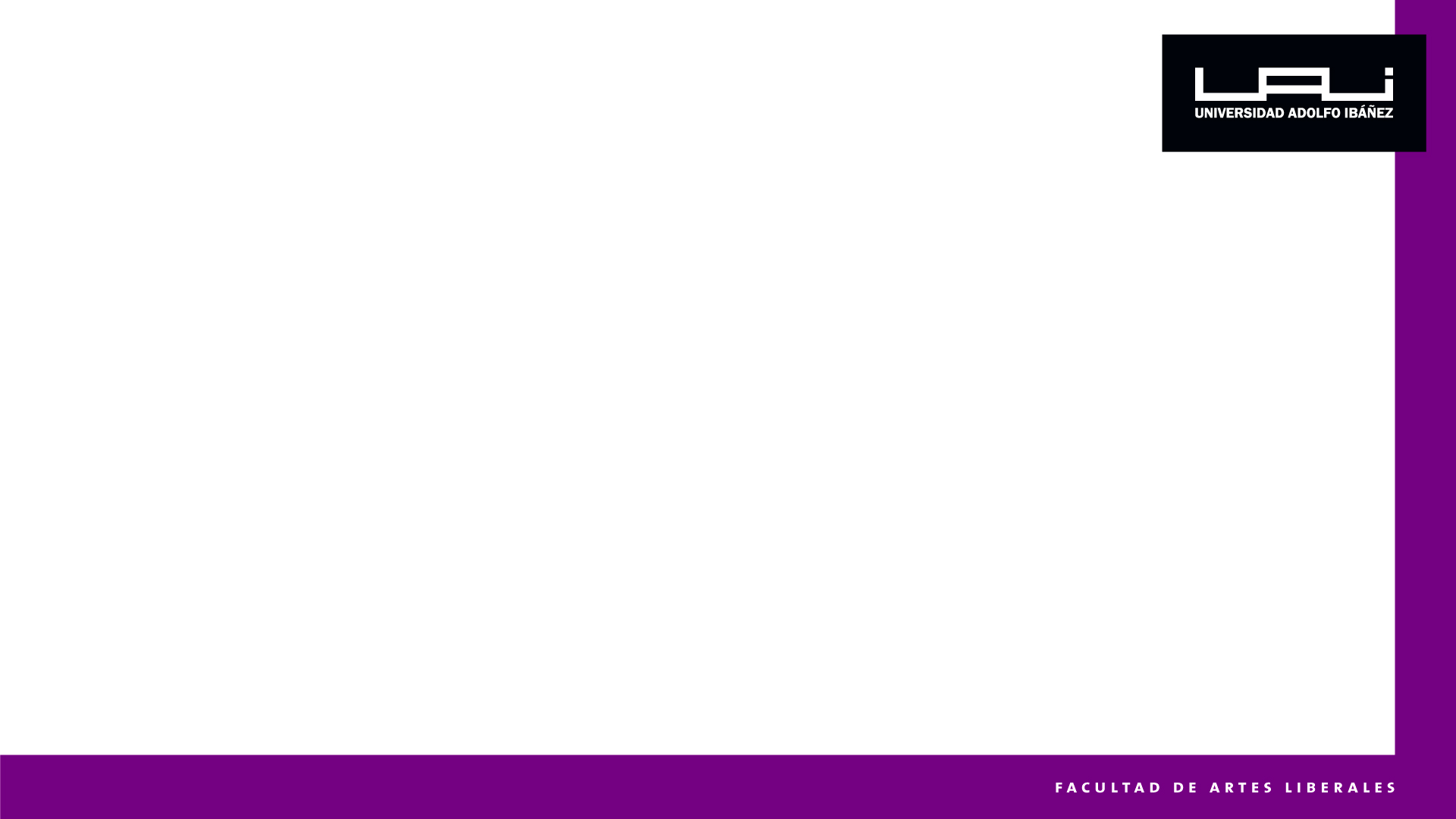 TÍTULO
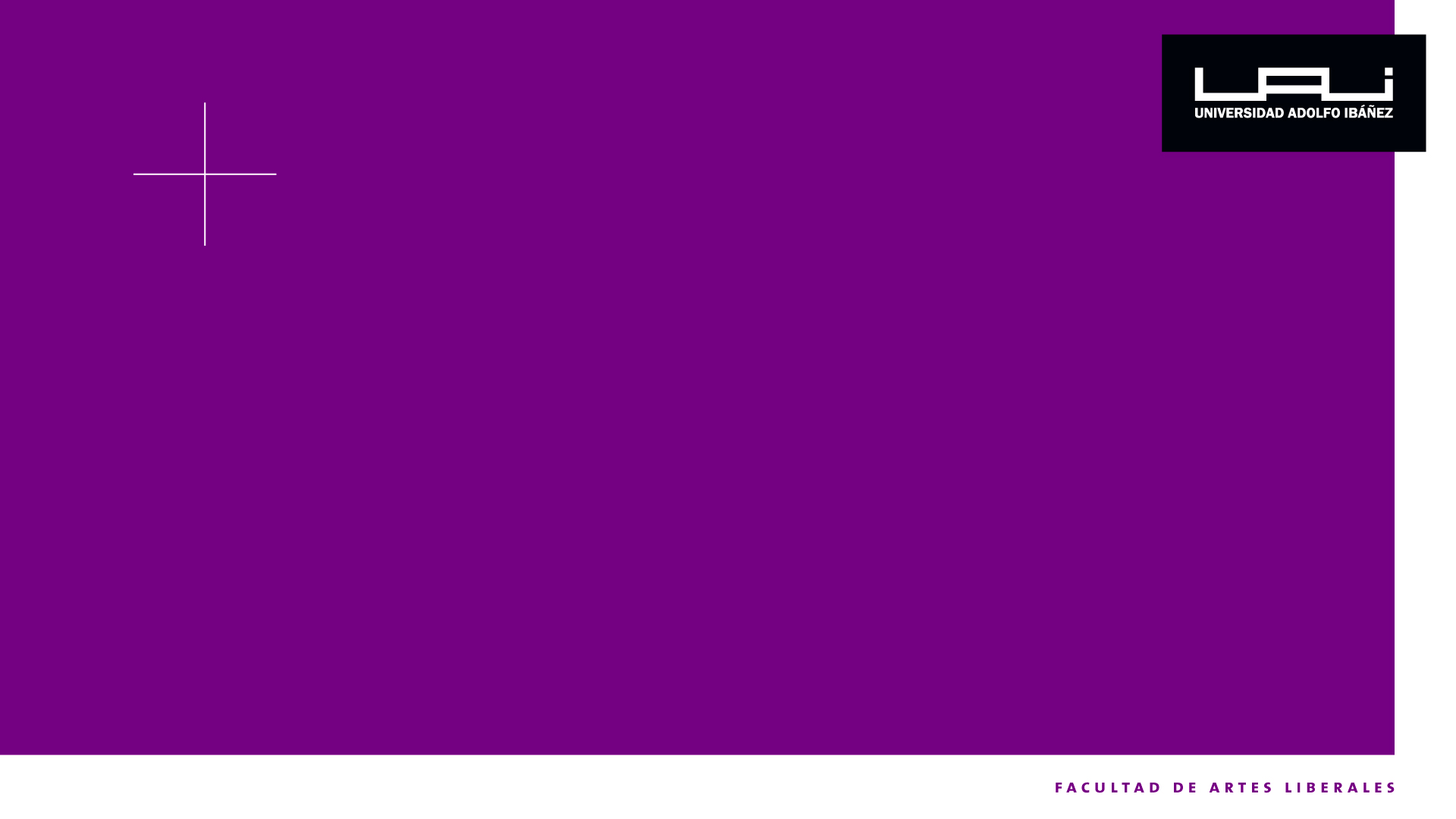 CUADRO COMPARATIVO
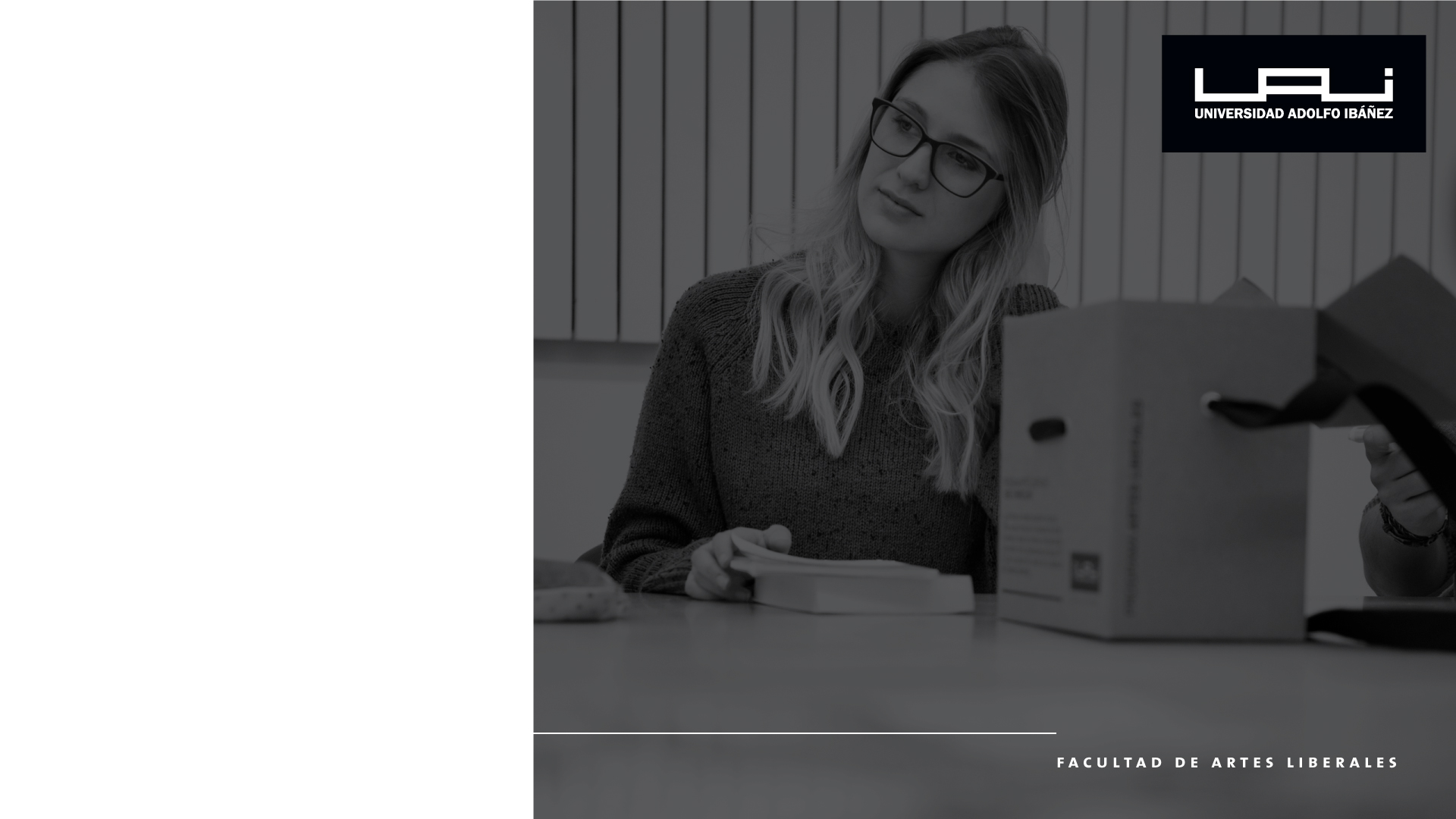 TÍTULO
PRESENTACIÓN
Donec non dignissim urna. Praesent volutpat nisl non urna porta id bibendum sem volutpat. Phasellus congue velit et urna tempor in eleifend tellus viverra. Praesent imperdiet, nisl aliquet gravida congue, dui ante venenatis risus, quis fringilla nulla magna vel ligula.
Vivamus sagittis lacus vel.
FECHA, LUGAR, AUTORES O PIE DE PÁGINA.
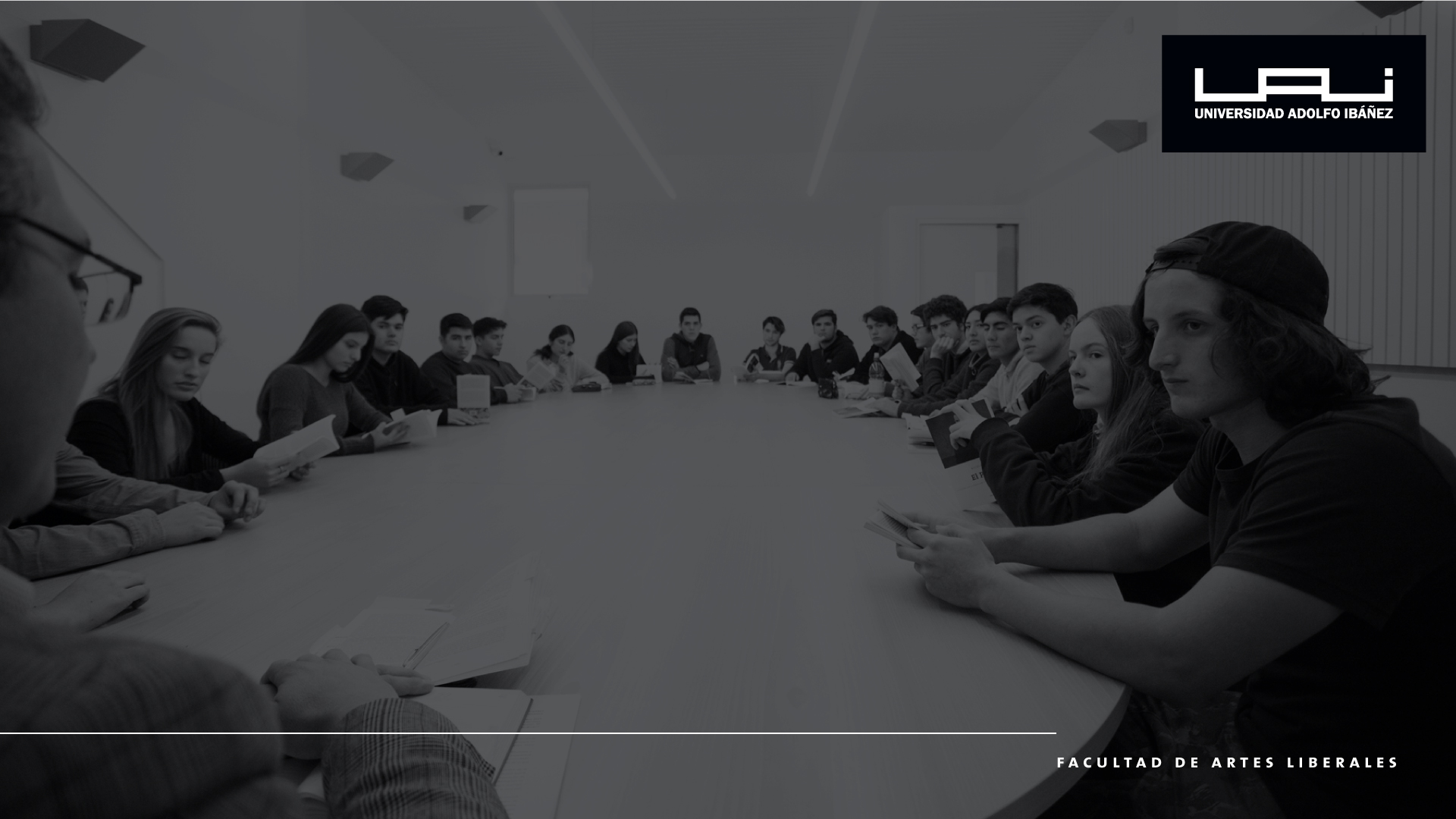 Nuestro compromiso con la libertad se traduce en una formación que promueve la autonomía de las personas para adoptar sus propias decisiones en forma responsable, asumiendo las consecuencias de sus acciones y juicios, para responder, con pleno respeto a las ideas divergentes, de manera racional y éticamente fundada
FECHA, LUGAR, AUTORES O PIE DE PÁGINA.
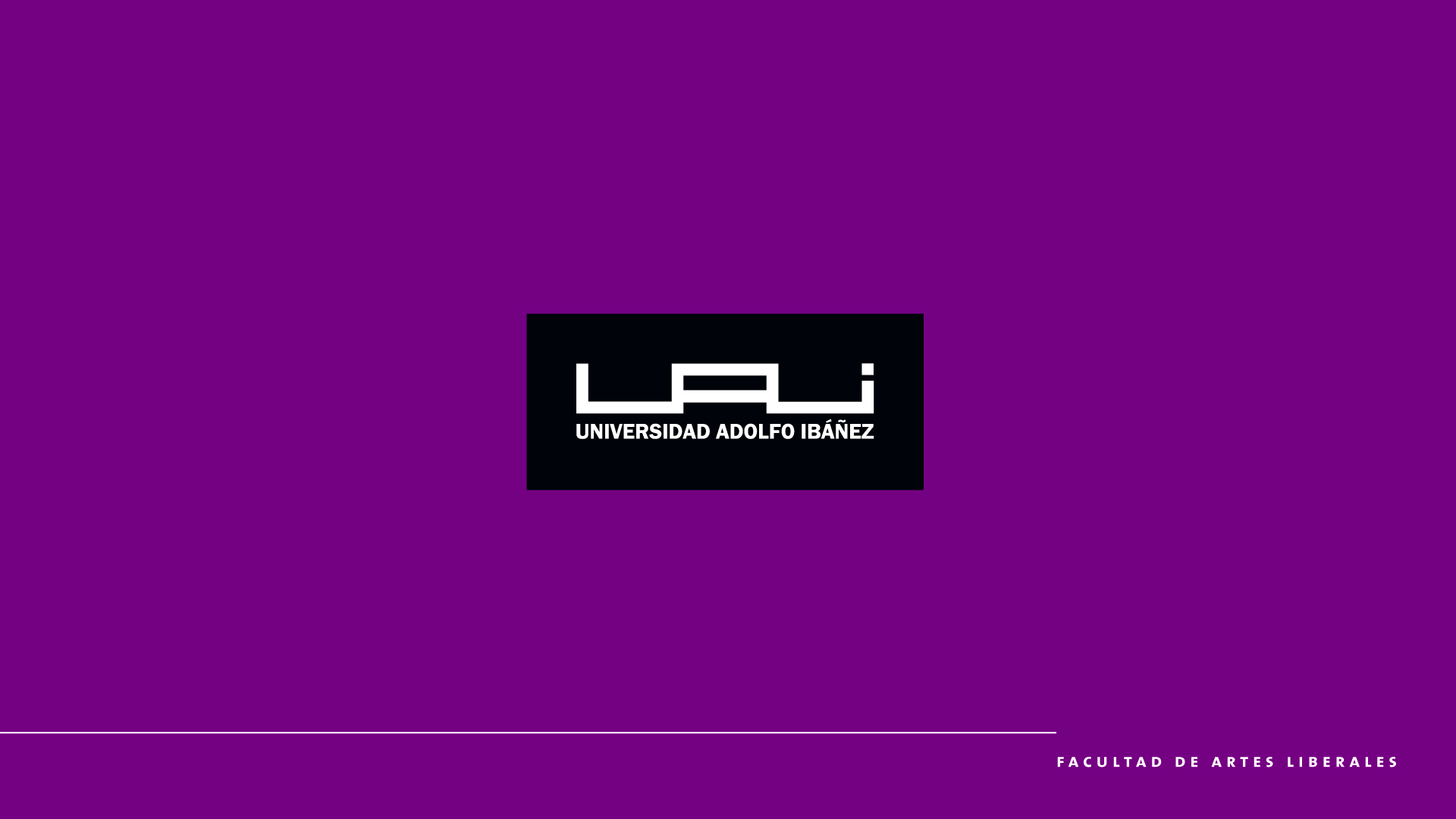 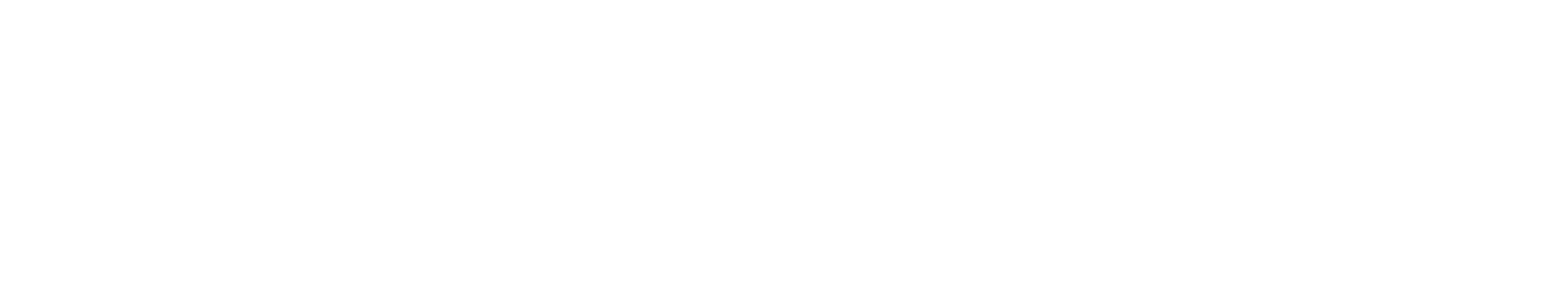